Lean Construction for Trades Toolbox Talk Series
Lean Construction for Trades Toolbox Talk Series Goals
Introduce Lean Construction concepts in the field through conversational learning
Recognize opportunities to review and improve current processes
Describe how to empower each other to identify and eliminate waste, work safely, and reduce overproduction
Adopt a Lean culture
Toolbox Talk: Introduction to Lean Construction
[Speaker Notes: Bringing Lean construction principles to your teams:

Present the following scenarios to your team.

Prompt them for responses for how they would approach each situation – the goal is to develop a dialog.

Give feedback on their responses and provide recommended solutions.

Emphasize the action items to implement lean construction principles that can eliminate waste and increase capacity.]
Introduction to Lean Construction Session Goals
Define Lean Construction


Identify ways we can empower each other to eliminate waste


Determine how to work smarter not harder
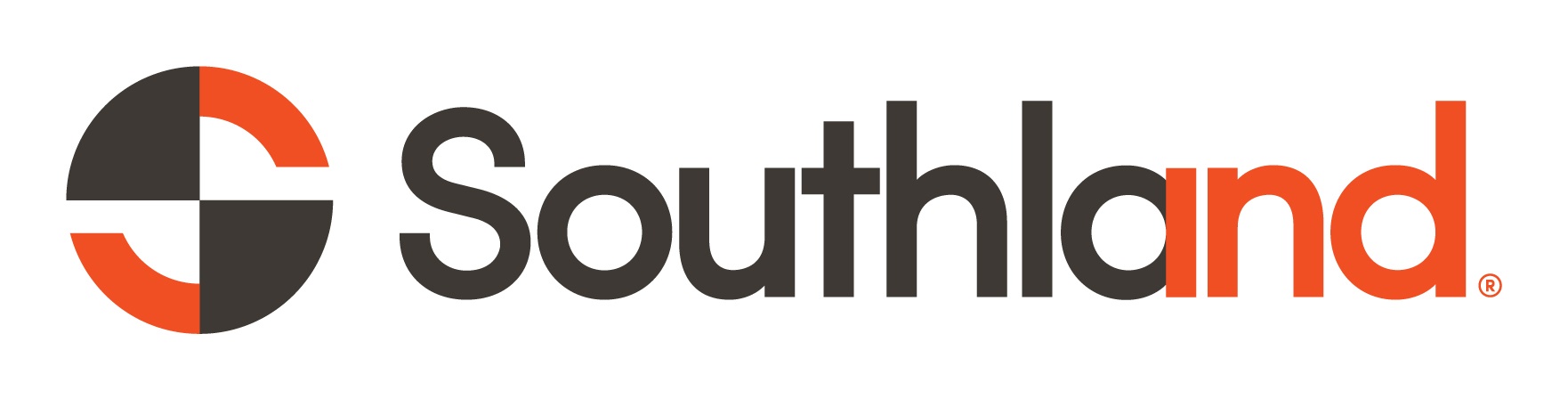 “Introduction to Lean Construction” developed by Henry Nutt, Southland Industries
Toolbox Talk: Introduction to Lean Construction
What is Lean Construction?
Lean Construction seeks to encourage respect for people, minimize waste and maximize value on each project completed, challenging all stakeholders to develop and apply better ways to manage the overall construction process.
Waste can be defined as anything that does not contribute to the customer getting what they want.
Toolbox Talk: Introduction to Lean Construction
[Speaker Notes: Explain the purpose of Lean Construction and why your team can benefit from practicing lean principles.]
Making the Productive Worker Lean
Coupled with a forward thinking team, new tools and techniques can help to improve the process
Team members are empowered to: 
     1.  Review current processes to look for improvement opportunities.
     2.  Revise team processes based on team member input
	(the best improvement ideas come from the people doing the work)
     3.  Verify and communicate all new process with team members before implementation
Toolbox Talk: Introduction to Lean Construction
[Speaker Notes: Explain how Lean culture and principles empower all project team members to review current processes and look for opportunities to improve productivity, workflow, and minimize waste. 

Ensure that all team members recognize that they are empowered to make changes.

The team members then must verify all processes and understand them before they are put to use.]
Are there improvements to be made in this picture?

Are you empowered to implement them? Why or why not?

What should a productive worker do first when approaching his/her work?
Toolbox Talk: Introduction to Lean Construction
[Speaker Notes: Ask your team:

Are there improvements to be made in this picture?

Are you empowered to fix it? Why or why not?

What should a productive worker do first when approaching his/her work?

Wait for their answers and steer the discussion towards how they can makes changes on the jobsite to make improvements for the team.]
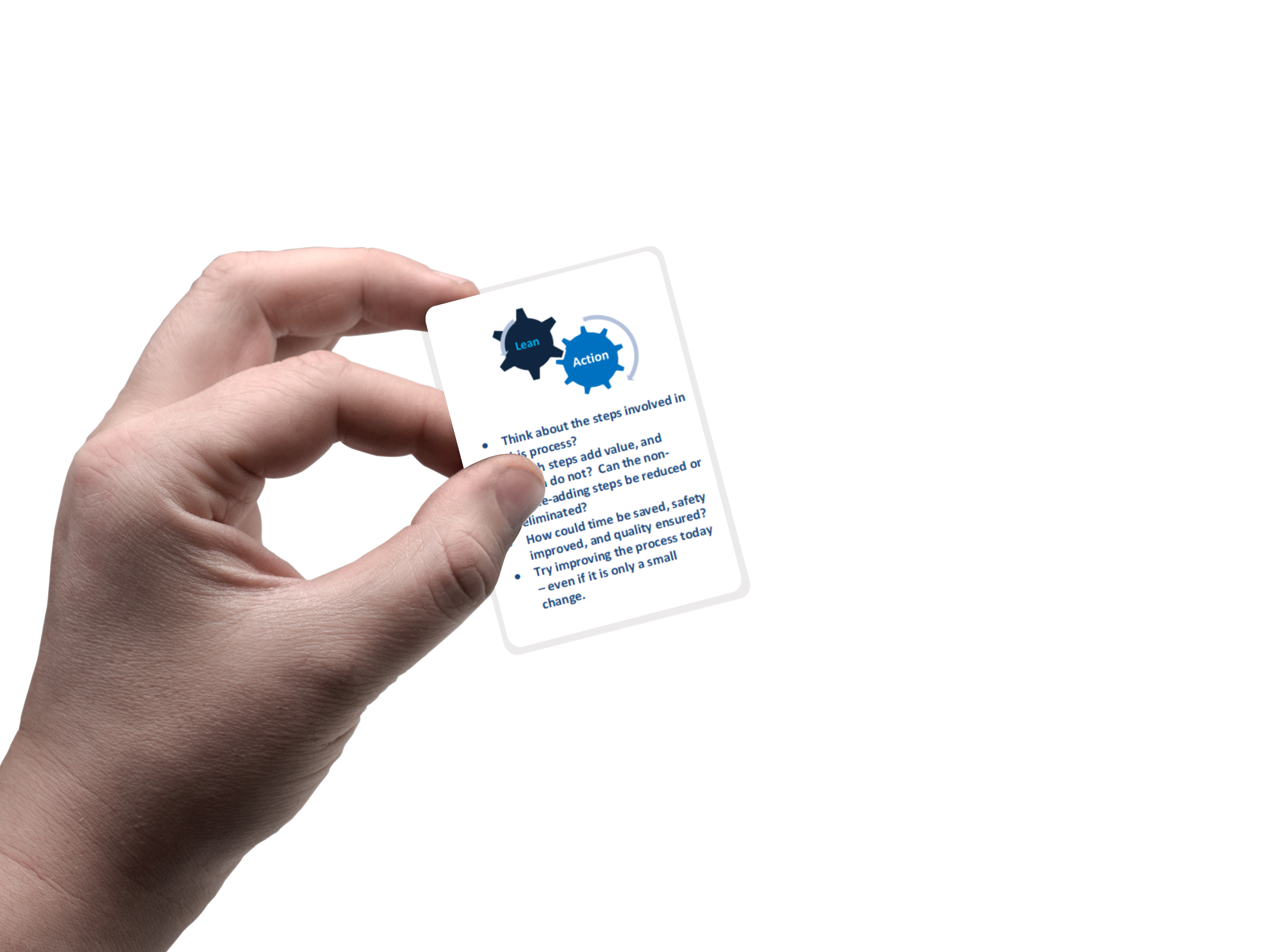 Lean and the Productive Worker
Printable Card
Toolbox Talk: Introduction to Lean Construction
[Speaker Notes: This page can be printed as a reminder that each person on the team has a voice and is empowered to use lean construction principles to improve processes on site. 

Direct team members to use this job aid to help guide them through a review of current processes to look for opportunities for improvement.]